Pourquoi l’ENMG ne disparaîtra pas en 2046…
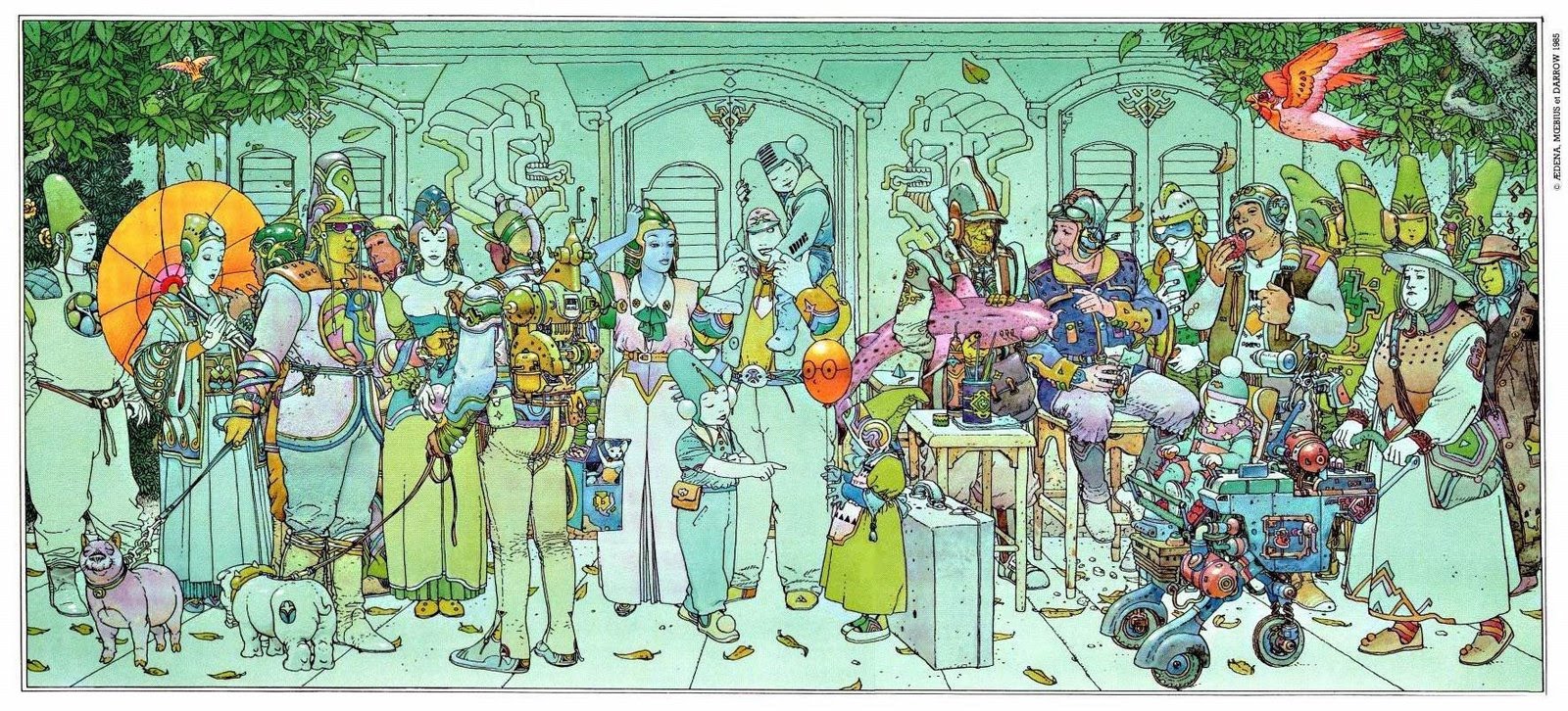 F. Wang
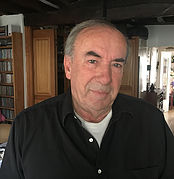 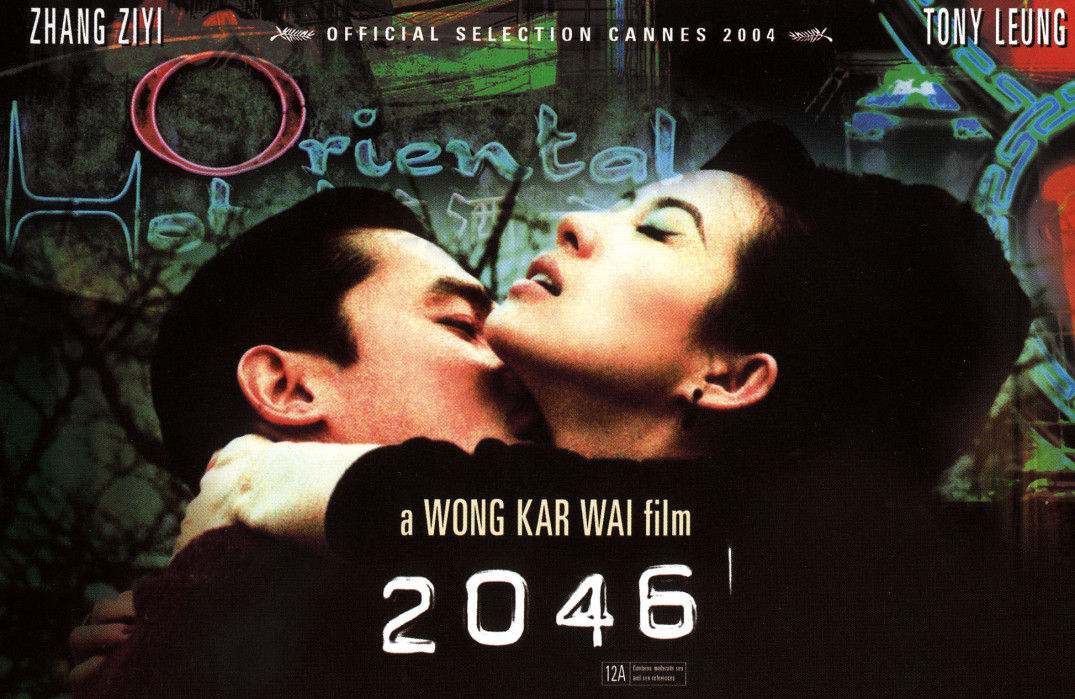 2004
Wong Kar-wai
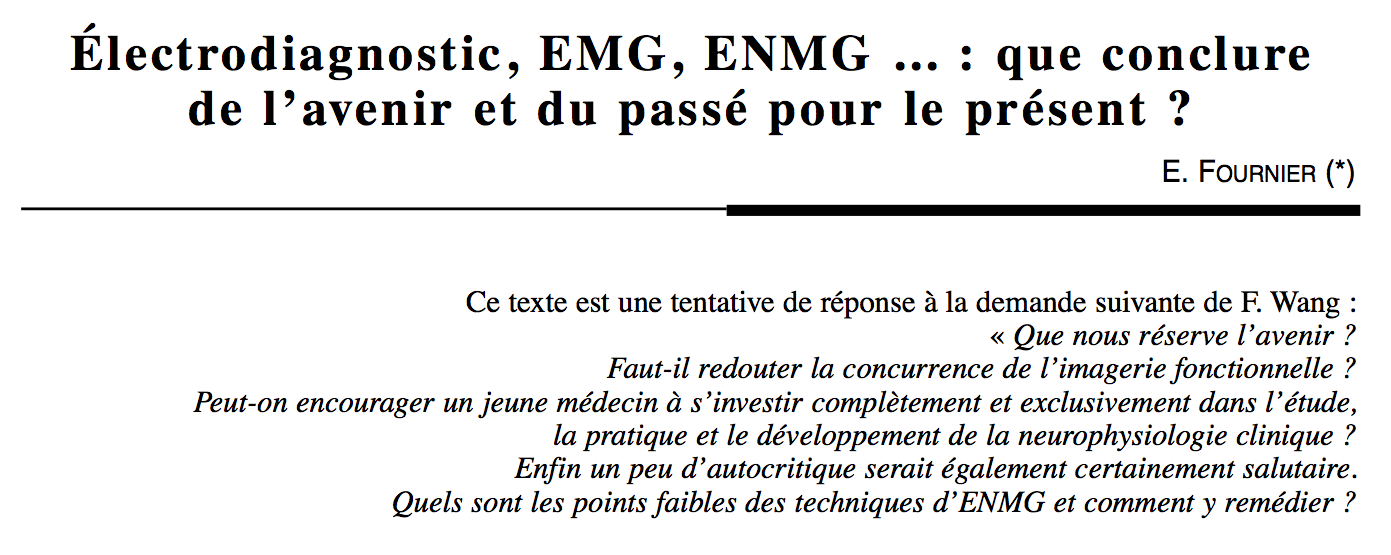 2004
Emmanuel Fournier
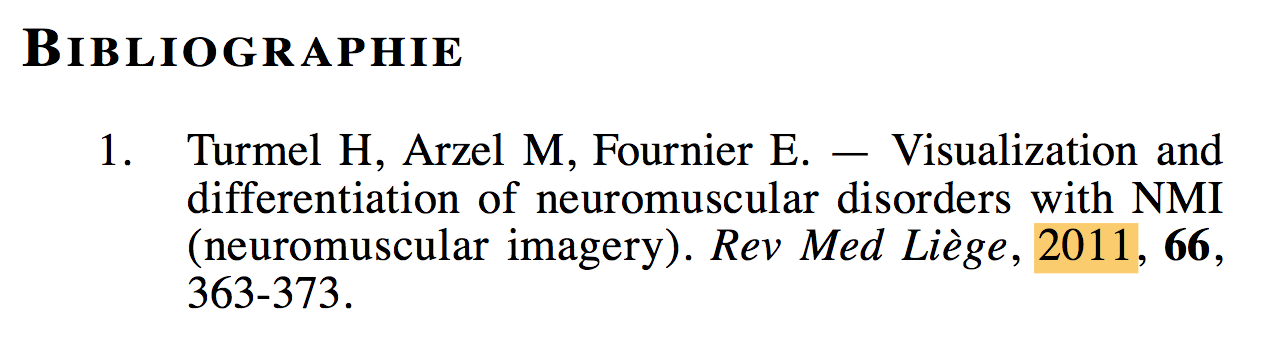 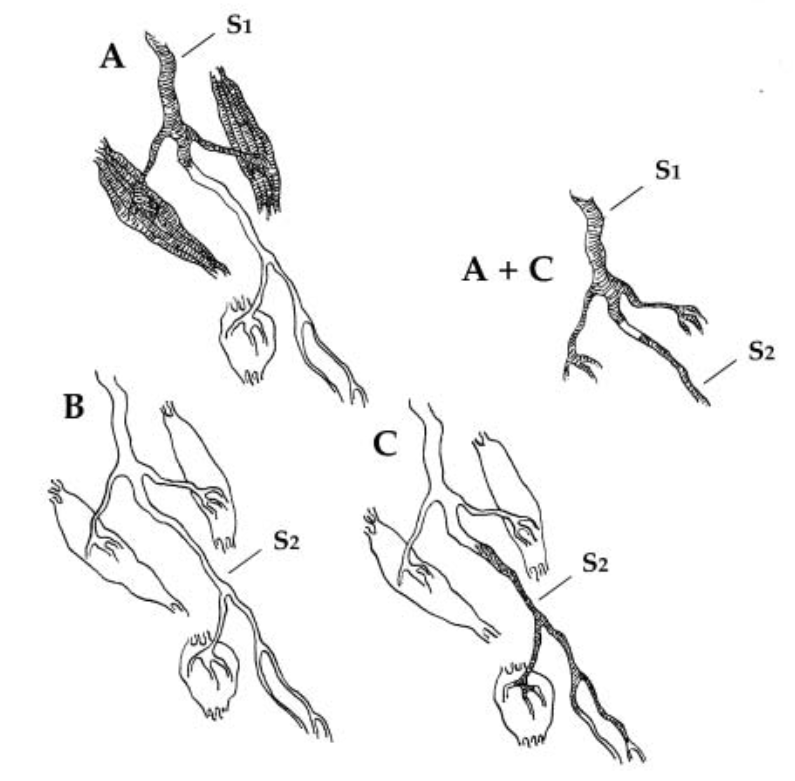 Superstimulation et imagerie
neuromusculaire fonctionnelle
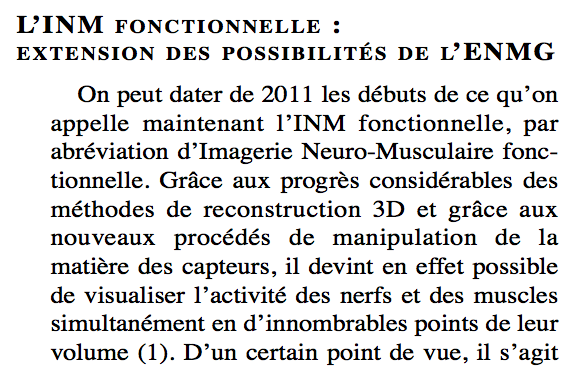 ENMG
Bloc de conduction
Amplitude
Magie
Enthousiasme
Joie
Moebius
Pierre Bouche
Vitesse de conduction
Sport
Emerveillement
PAGM
Cinéma
Les plus beaux buts de l’ENMG
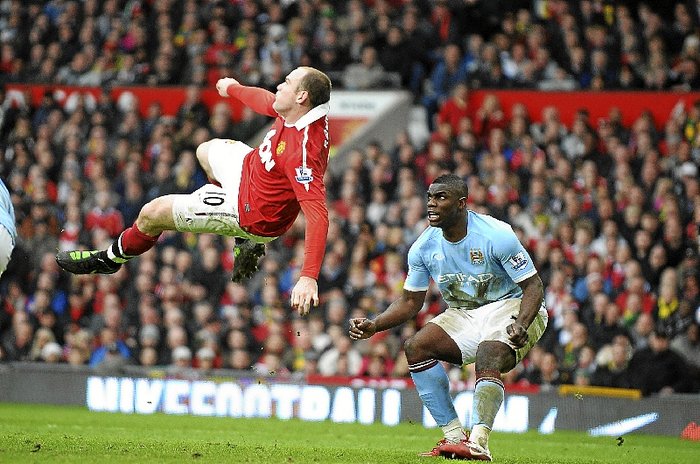 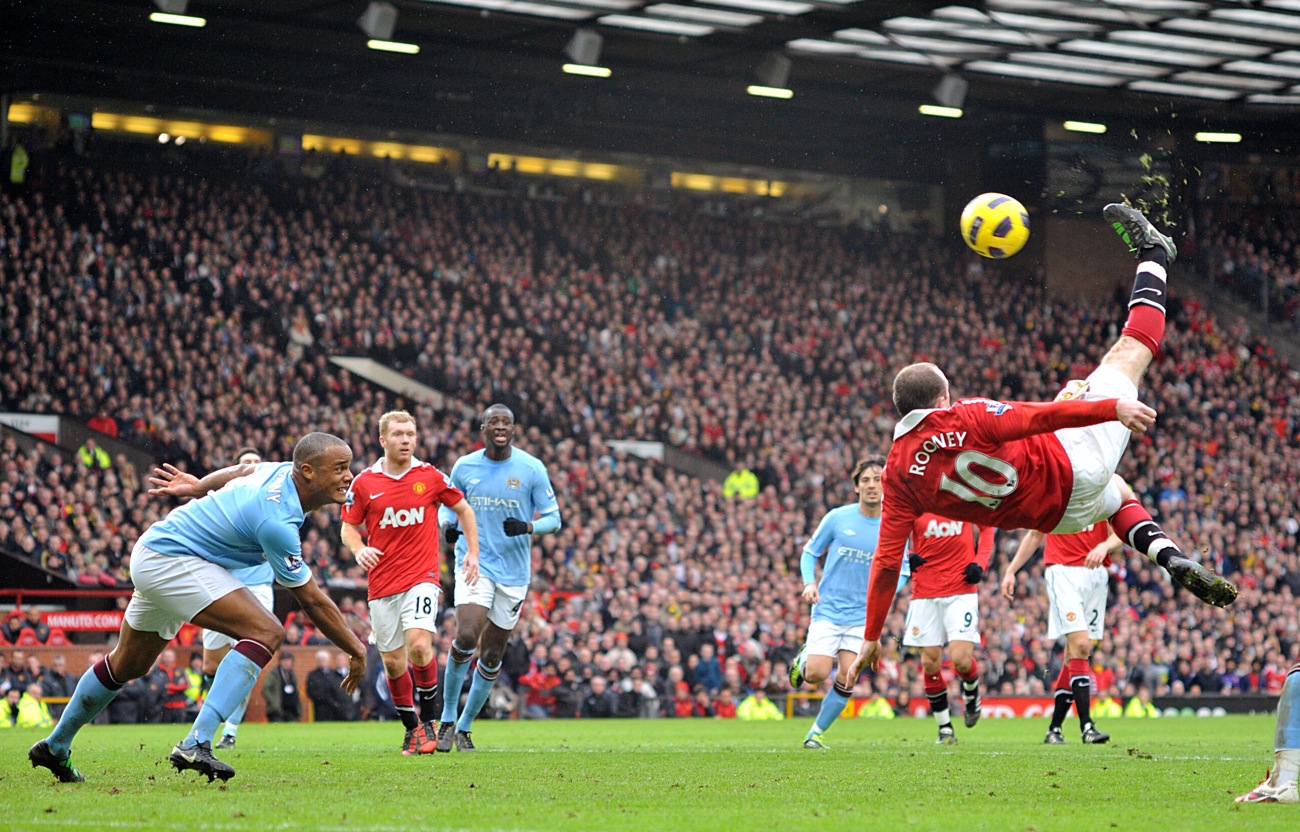 Les plus beaux buts de l’ENMG
Identifier un ralentissement de la conduction nerveuse
Documenter les 3 blocs- bloc de conduction nerveuse- bloc de la jonction neuromusculaire- bloc de la conduction musculaire
Révéler une atteinte infraclinique
établir le pronostic d’une lésion
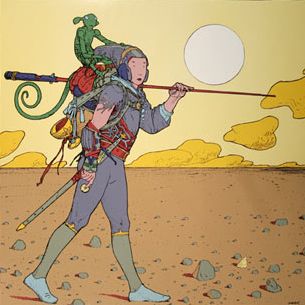 Identifier un ralentissement 
	de la conduction nerveuse
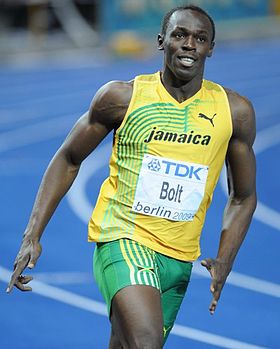 16 août 2009
Usain Bolt : 9’’58
Tyson Gay : 9’’71
Identifier un ralentissement 
	de la conduction nerveuse
VC sensitive « normale » du nerf radial : 60 m/s = 216 Km/h 
U. Bolt : 37,6 Km/h
T. Gay : 37,1 Km/h
Sur une distance de 8 cm, les 2 coureurs seraient séparés de 0,1 ms
Ralentissement homogène- proximal et distal- nerfs d’un même segment- axones d’un même nerf	(peu ou pas de dispersion)- ex.: CMT 1a
Prédominance proximale- ex.: PRNC
Prédominance distale- ex.: anti-MAG
Prédominance aux sites 
d’enclavement- ex.: HNPP
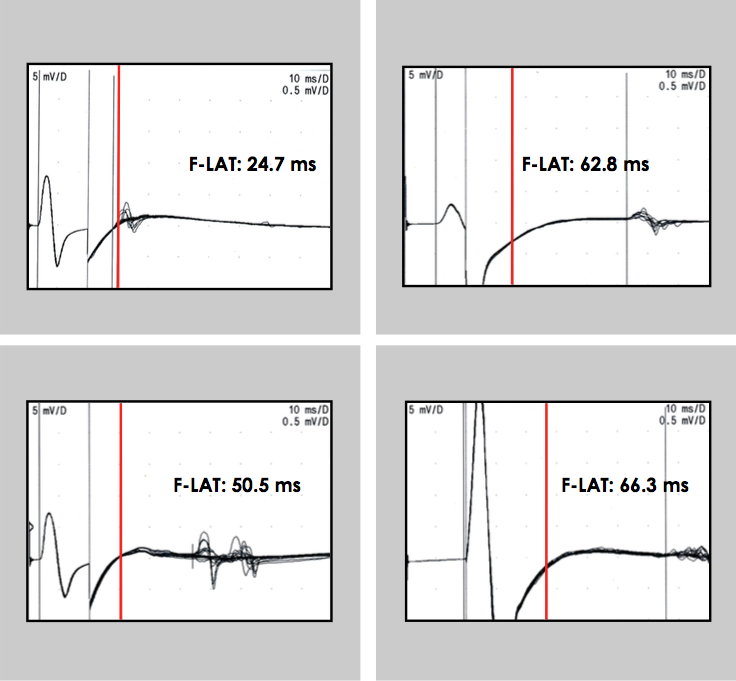 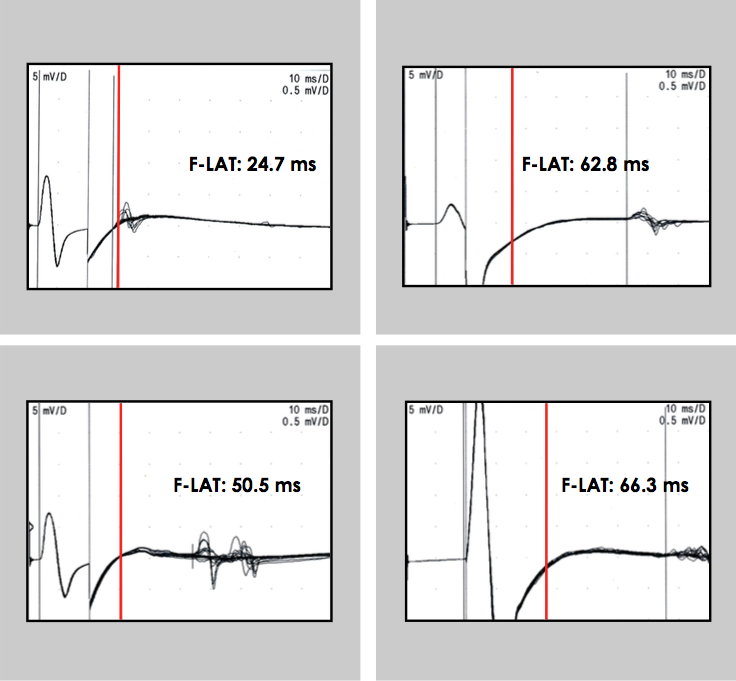 Ralentissement homogène- proximal et distal- nerfs d’un même segment- axones d’un même nerf	(peu ou pas de dispersion)- ex.: CMT 1a
Prédominance proximale- ex.: PRNC
Prédominance distale- ex.: anti-MAG
Prédominance aux sites 
d’enclavement- ex.: HNPP
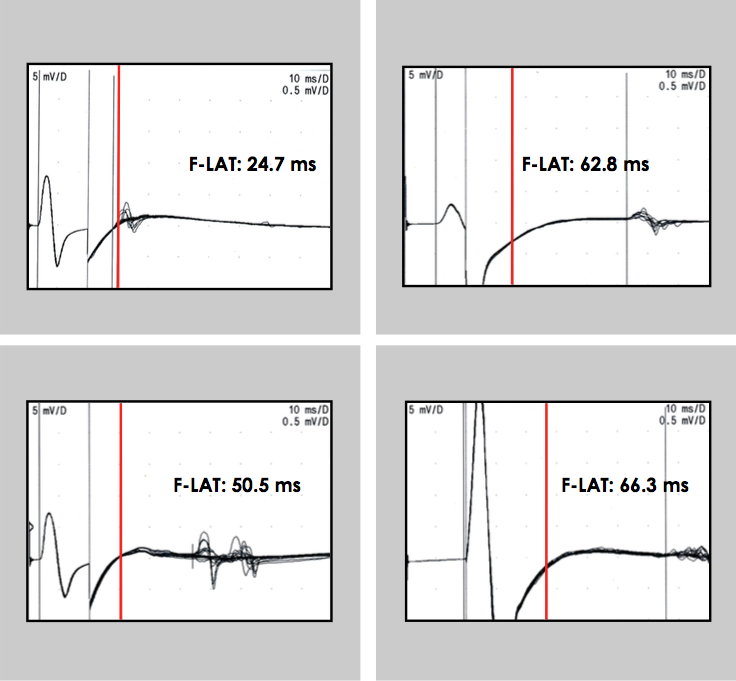 Ralentissement homogène- proximal et distal- nerfs d’un même segment- axones d’un même nerf	(peu ou pas de dispersion)- ex.: CMT 1a
Prédominance proximale- ex.: PRNC
Prédominance distale- ex.: anti-MAG
Prédominance aux sites 
d’enclavement- ex.: HNPP
Ralentissement homogène- proximal et distal- nerfs d’un même segment- axones d’un même nerf	(peu ou pas de dispersion)- ex.: CMT 1a
Prédominance proximale- ex.: PRNC
Prédominance distale- ex.: anti-MAG
Prédominance aux sites 
d’enclavement- ex.: HNPP
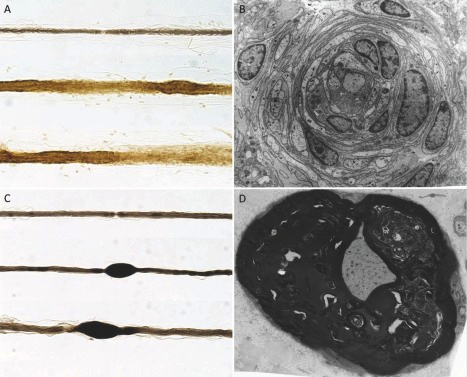 Prudence dans l’interprétation…
Démyélinisation
Axonopathie- perte des axones à conduction rapide- repousse axonale avec des segments 	internodaux plus courts
Nodo-paranodopathies
Froid
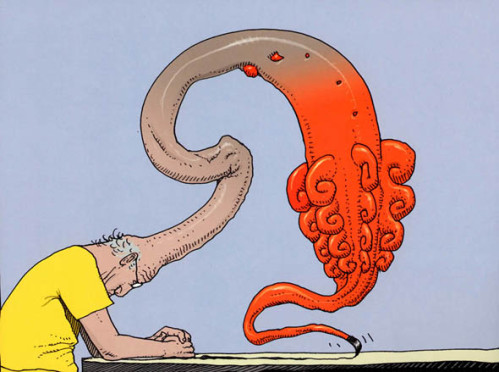 2. Documenter les 3 blocs
Frustration de l’examen normal : - ai-je bien fait tout ce qui était nécessaire ?
Satisfaction de l’examen qui permet de conclure :- syndrome canalaire- polyneuropathie
Jouissance de l’examen qui révèle :- une anomalie FONCTIONNELLE du SNP
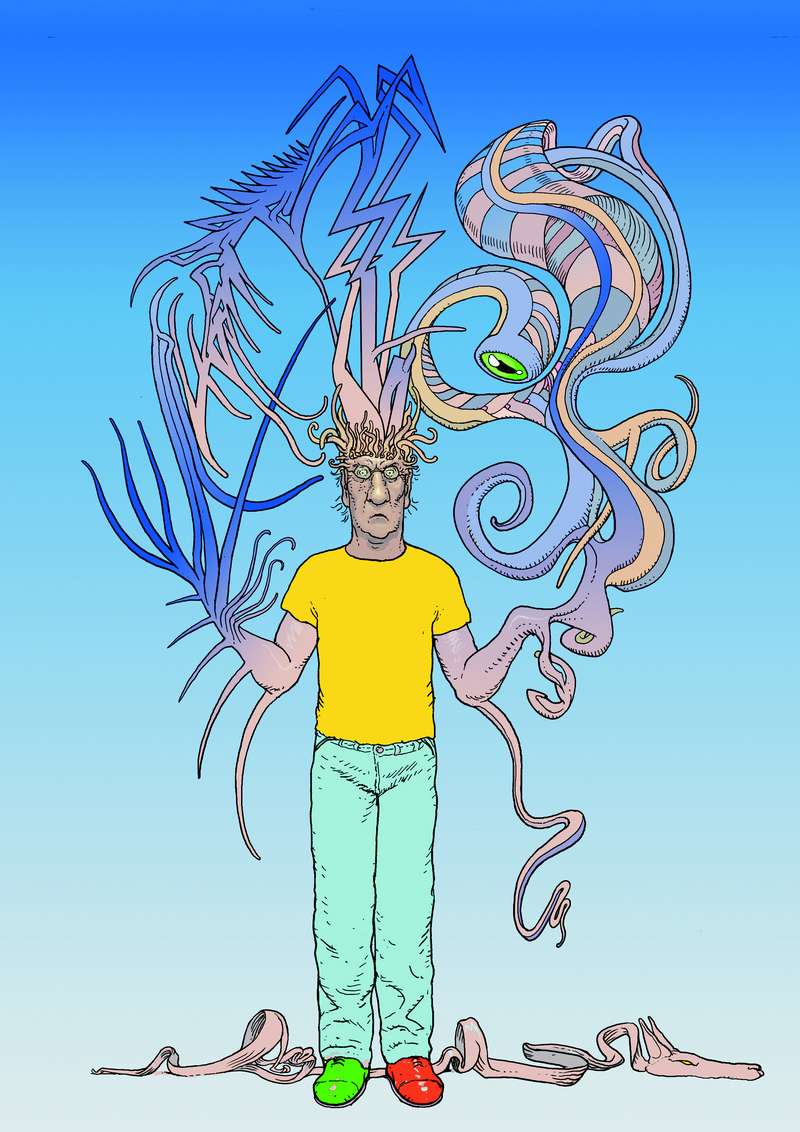 2.1. Bloc de conduction nerveuse
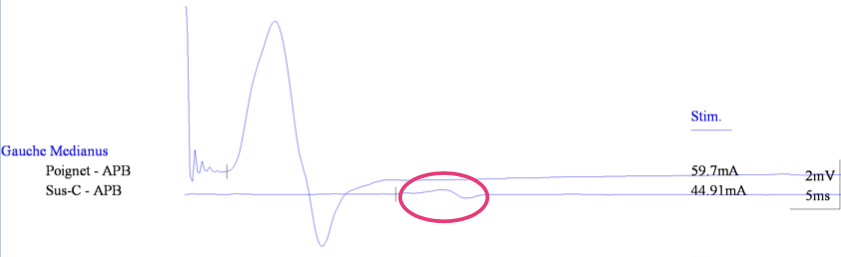 Certitude d’être utile au patient
Mononeuropathie : le site lésionnel est d’emblée préciser(contrôle à J10, pseudo-bloc ?) => ne pas refuser de faire un ENMG en URGENCE
Neuropathie diffuse : PRNC, SGB, MMN, HNPP
2.2. Bloc de la JNM
Patiente hospitalisée en psychiatrie, état dépressif, fatigue, perte de force généralisée => ENMG (myopathie ? PNP ?)
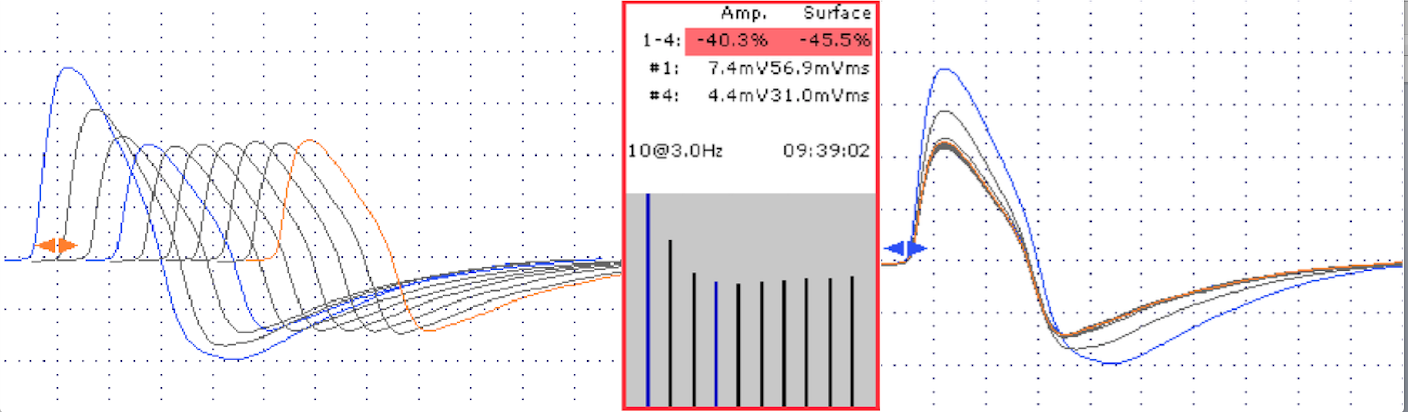 2.2. Bloc de la JNM post-synaptique
réduction de la taille du PAGM entre le 1er et le 4-5ème stimulus et augmentation légère pour les derniers stimuli 
écart d’amplitude maximum entre le 1er et 2ème PAGM
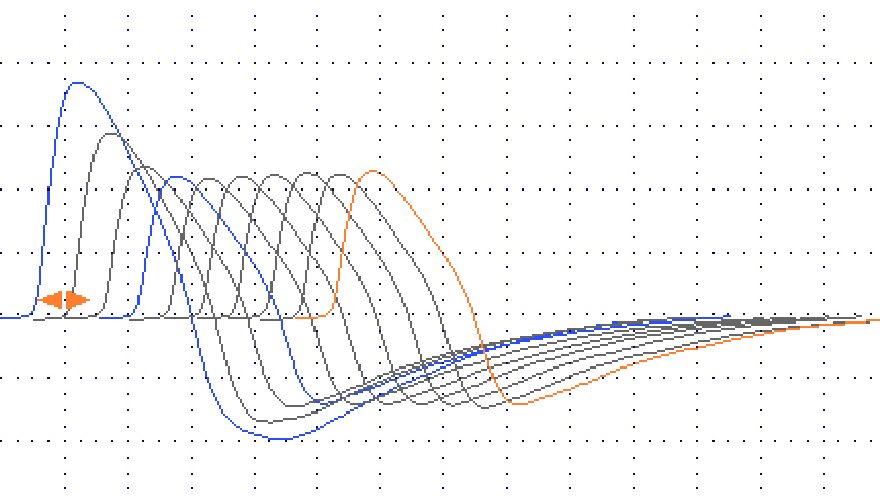 Débordement du facteur de sécurité de la transmission neuromusculaire
2.2. Bloc de la JNM pré-synaptique
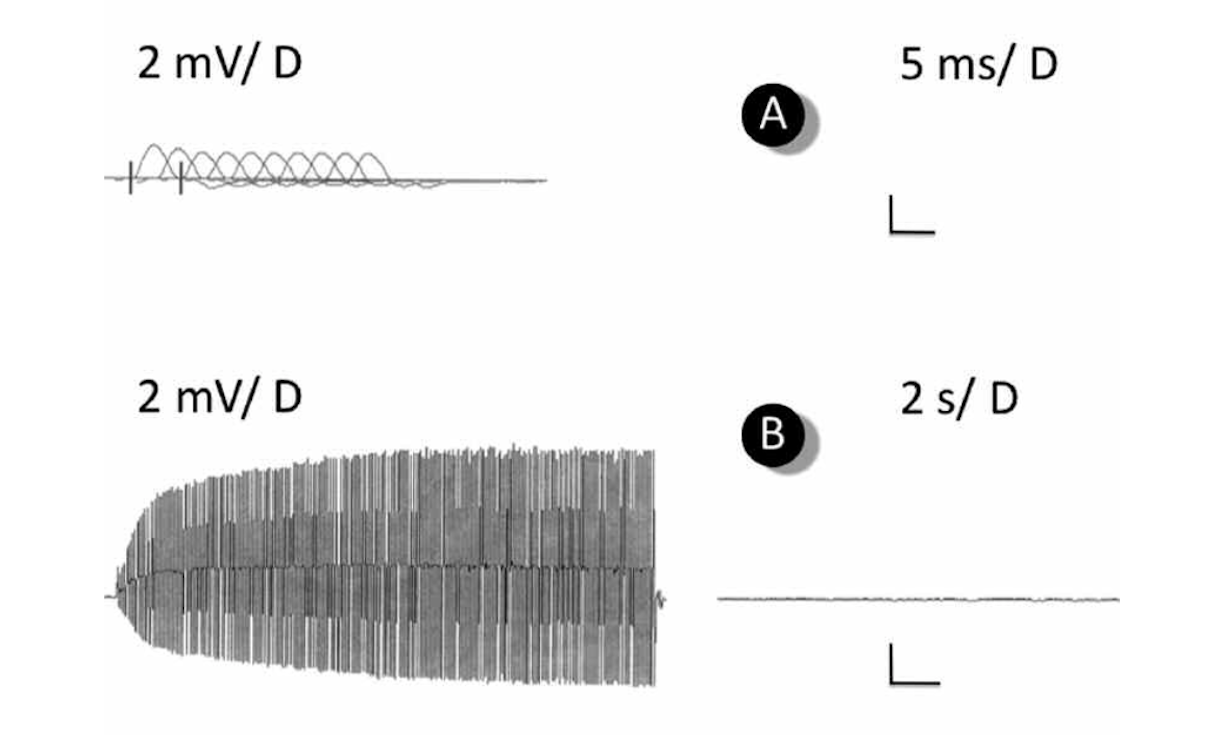 A 3 Hz : réduction de l’amplitude du PAGM initial (1,49 mV) et décrément de 20% entre le 1er et le 5ème  PAGM écart d’amplitude maximum entre le 1er et 2ème PAGM
A 30 Hz : incrément de 426 % de l’amplitude du PAGM
Syndrome de Lambert Eaton paranéoplasique ou non
2.2. Bloc de la JNM : jitter en FUEMG
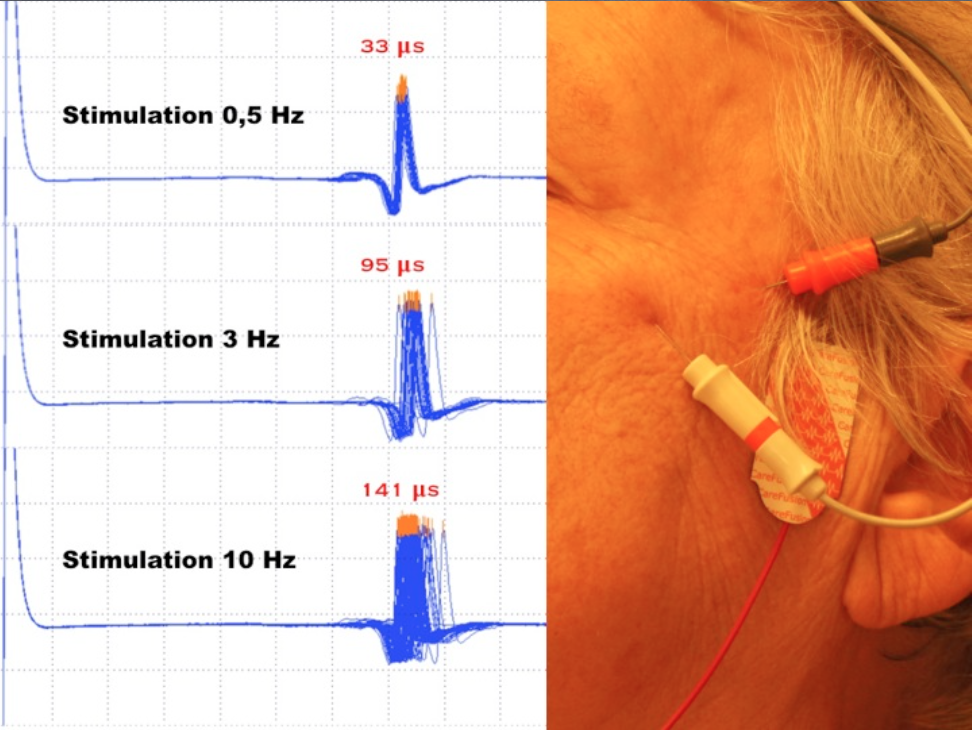 2.3. Bloc de la conduction musculaire
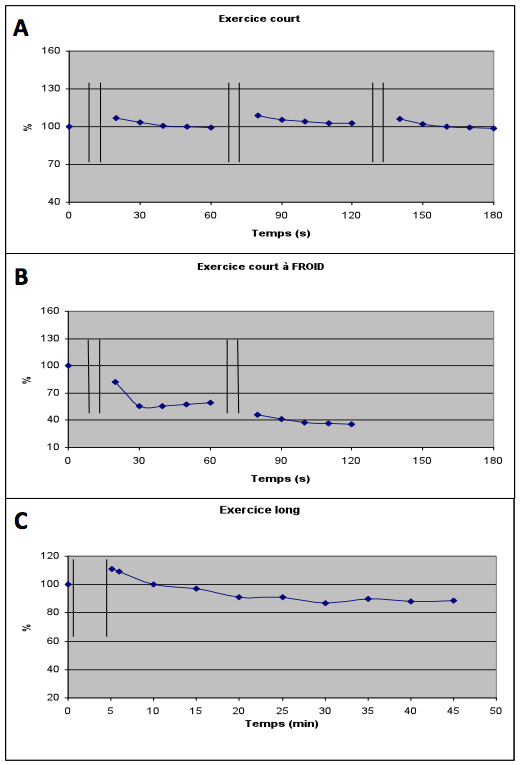 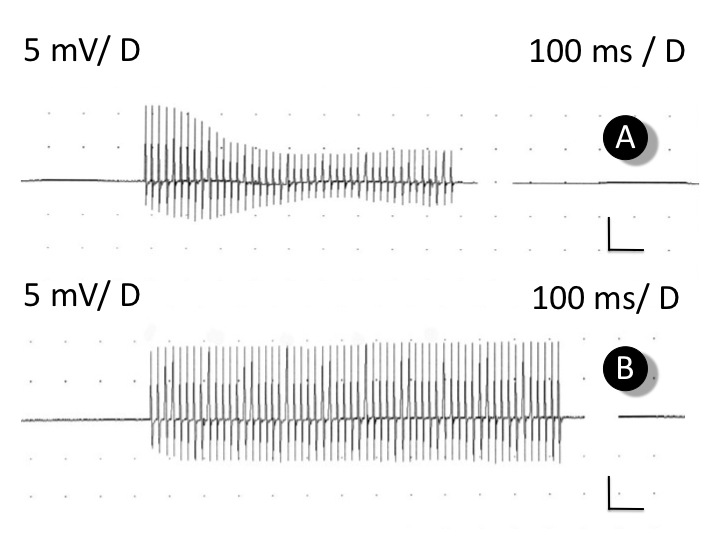 3. Révéler une atteinte infraclinique
65 ans, déficit moteur focal depuis quelques semaines ou mois
nette discordance entre la réduction du PAGM, dans le territoire moteur déficitaire, et la conservation de son équivalent sensitif  
en dehors de la réduction focale du PAGM, la neurographie motrice reste normale
on entend des fasciculations diffuses
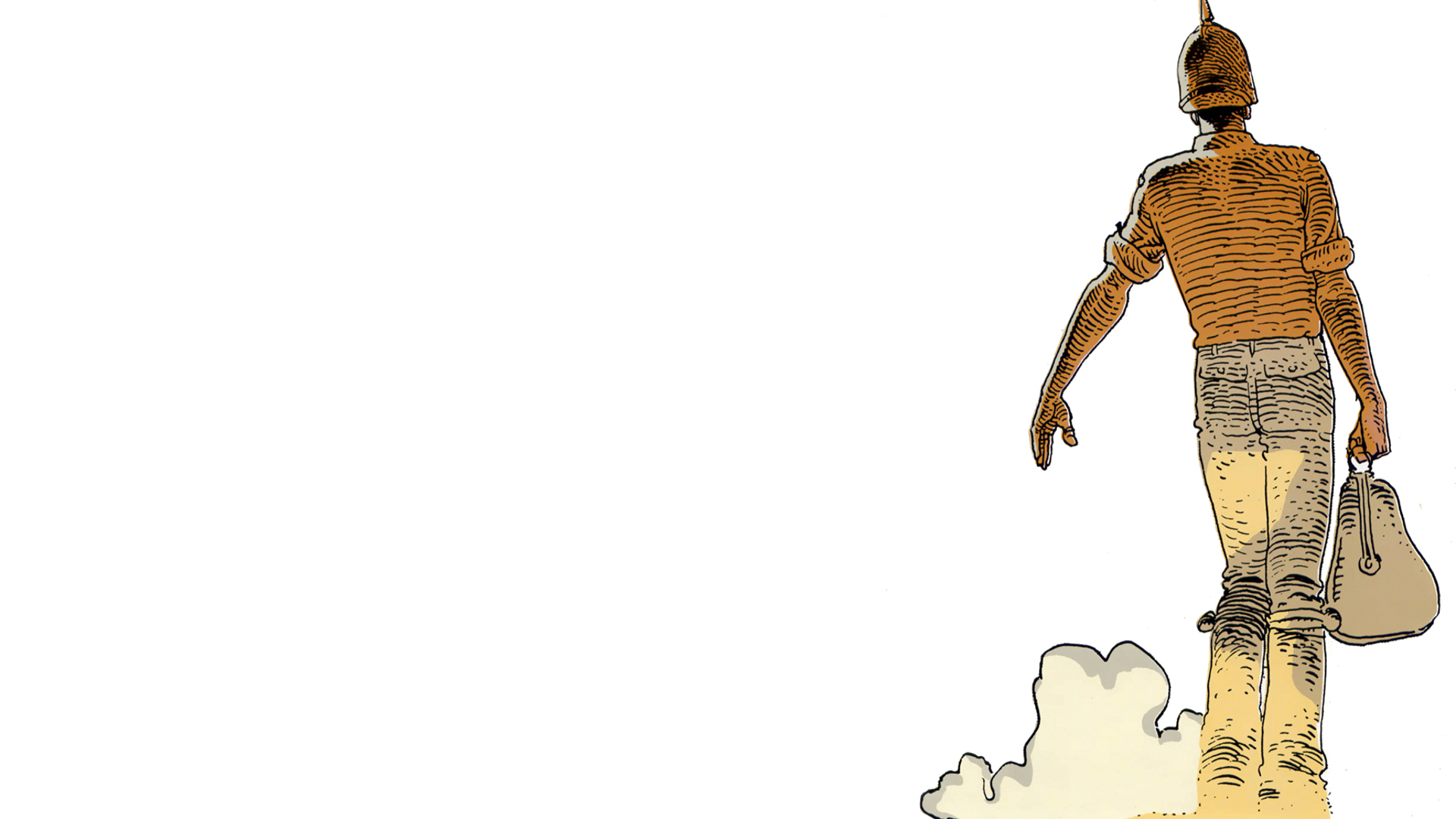 => fasciculations, fibrillations, polyphasiques instables, tracés	? 	neurogènes chroniques ou subaigus dans au moins 2 autres	? 	régions du corps (segment céphalique, tronc, MS et MI)	? 
		pourtant parfaitement asymptomatiques
3. Révéler une atteinte infraclinique
28 ans, adressée par son médecin de famille, en désespoir de cause, au laboratoire d’ENMG pour des douleurs diffuses (cuisses notamment) 
IMC est augmenté et elle est « étiquetée de fibromyalgique » depuis tjs   
examen clinique neurologique, neurographie motrice et sensitive, détection par aiguille-électrode des muscles tibiaux antérieurs : RAS
on a appris dans les colloques l’importance de l’exploration EMG des muscles proximaux (quadriceps, ilio-psoas, paravertébraux).
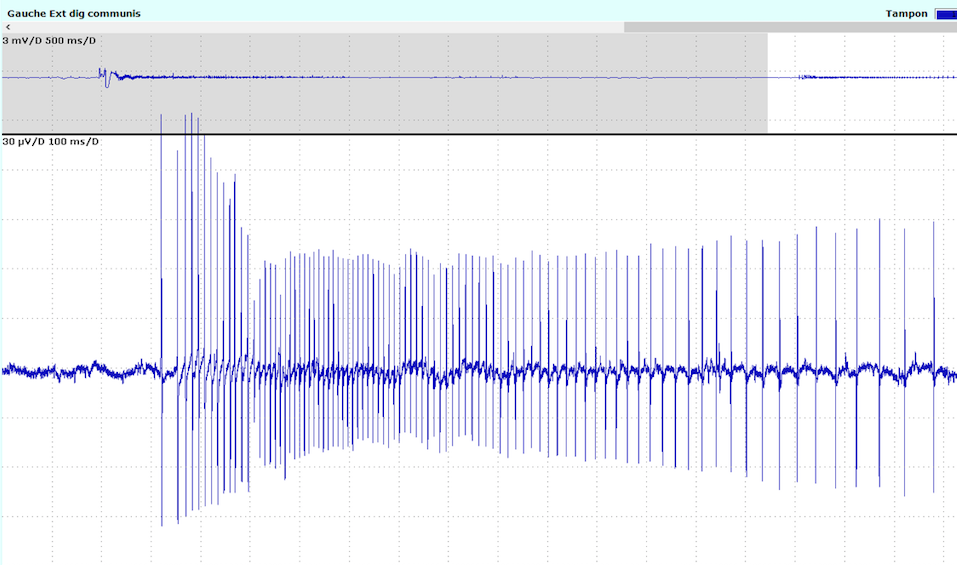 => 	au fin fond d’un vaste externe du quadriceps, une magnifique décharge myotonique !!!
=> 	PROMM
3. Révéler une atteinte infraclinique
39 ans, traité depuis 1 an ½, pour une PRNC, par des cures itératives IgIV
il se dit modérément amélioré après chaque cure, les examens cliniques et les ENMG de contrôle n’objectivent pas réellement cette amélioration  
Il n’y a pas de plainte aux MS, pourtantles potentiels sensitifs distaux y sont abolis 
Il n’y a aucune histoire familiale
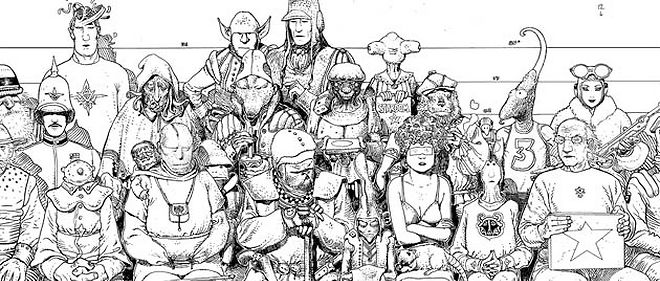 => 	jour où il mentionne les chaussures orthopédiques de son fils de 20 ans
	Il s’avère que ce dernier a les mêmes anomalies ENMG que son père
4. Etablir le pronostic d’une lésion
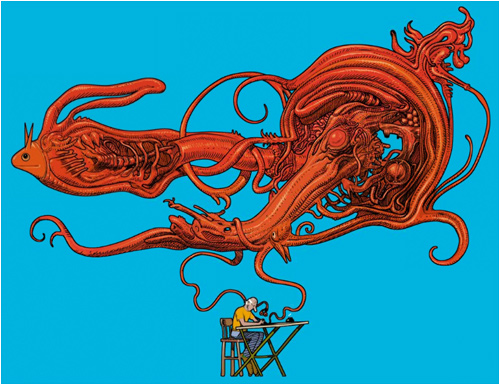 implications sur le plan psychologique : c’est moins grave qu’il n’y paraît
Implications thérapeutiques : traitement conservateur, transfert tendineux précoce, suture nerveuse devant l’évidence d’une neurotmèse, neurolyse, neurotisation, chirurgie palliative, aménagement du poste de travail ou réorientation professionnelle
4.1. Pronostic et site lésionnel
données anamnestiques et cliniques
PNP versus CLEatteinte musculaire versus trouble de transmission NM lésion plexuelle brachiale supra- versus infra-claviculaire
neuropathies focales avec une composante axonale => le pronostic sera d’autant meilleur que la distance entre le 	site lésionnel et les muscles cibles à réinnerver est courte 	(< 60 cm)
4.1. Pronostic et site lésionnel
Caractéristiques du tronc nerveux atteint
richesse en apport sanguin (n. tibial >< n. fibulaire) 
nombre élevé de petits fascicules entourés d’une épaisse couche de tissu conjonctif (n. tibial >< n. fibulaire)
caractère global de la fonction motrice (n.fémoral >< n.médian)
segment fonctionnel proximal (n.fibulaire >< n.ulnaire)
faible composante sensitive (n.tibial antérieur >< n. médian)
rareté des syncinésies (contrairement au n. facial)
options thérapeutiques précoces et/ou tardives efficaces (n. radial >< n. thoracique long)
4.2. Pronostic et perte axonale
d’autant meilleur que la perte axonale est faible
dans les neuropathies traumatiques, l’importance de l’axonopathie est généralement extrapolée à partie d’une étude neurographique, comparant la taille des PAGM évoqués après stimulation sous le site lésionnel du côté atteint et du côté sain, réalisée entre le 10ème jour (J10) et le 1er mois post-lésionnel
< J10 : dégénérescence axonale incomplète => sous estimation 
> M1 : réinnervation collatérale => sous estimation
4.2. Pronostic et neurapraxie
Un des points forts de l’ENMG et de l’étude neurographique en particulier, est de pouvoir prédire une issue favorable dans les 2-3 mois, alors même que le tableau clinique semble gravissime
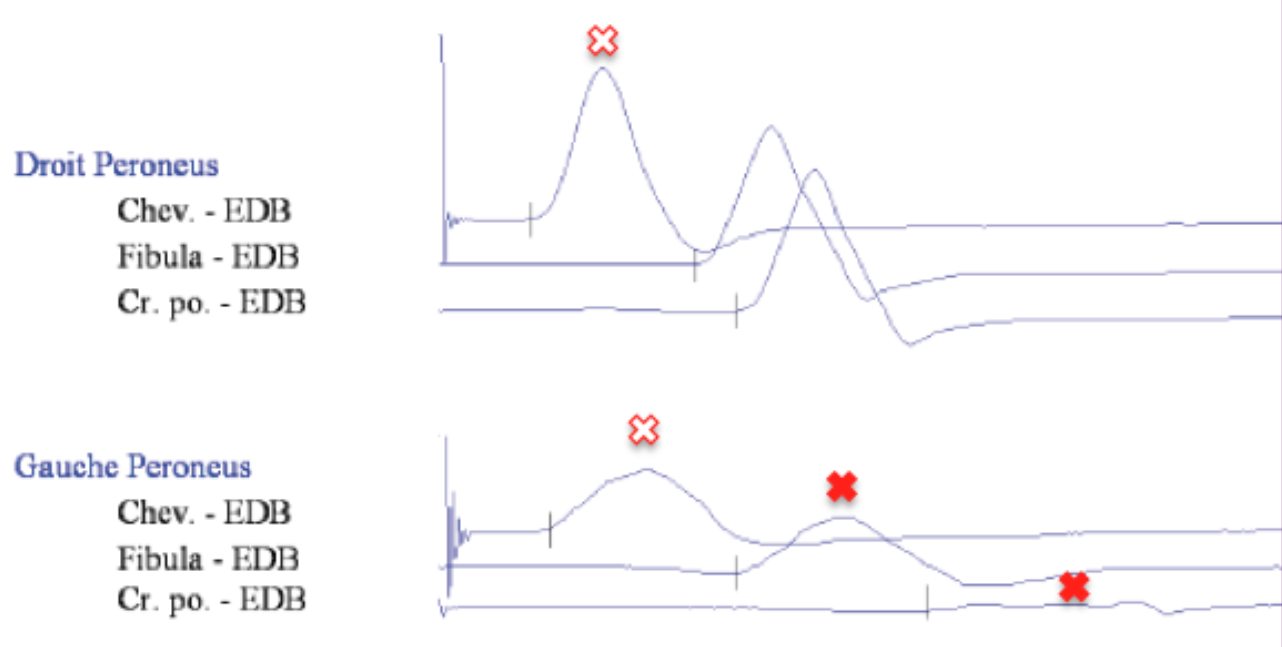 4. Etablir le pronostic d’une lésion
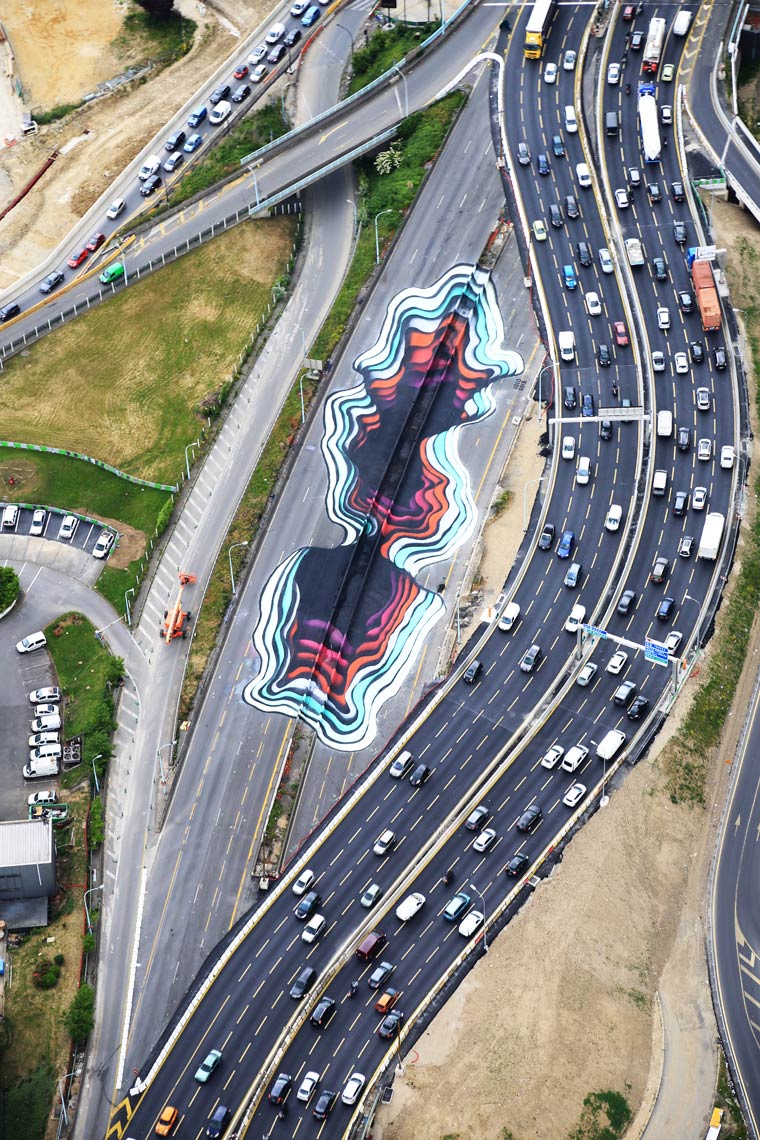 Pour les lésions périphériques du système nerveux, l’ENMG reste et restera (-> 2046) un MUST pour:
documenter les dysfonctionnements
réveler certaintes atteintesinfracliniques
établir le pronostic
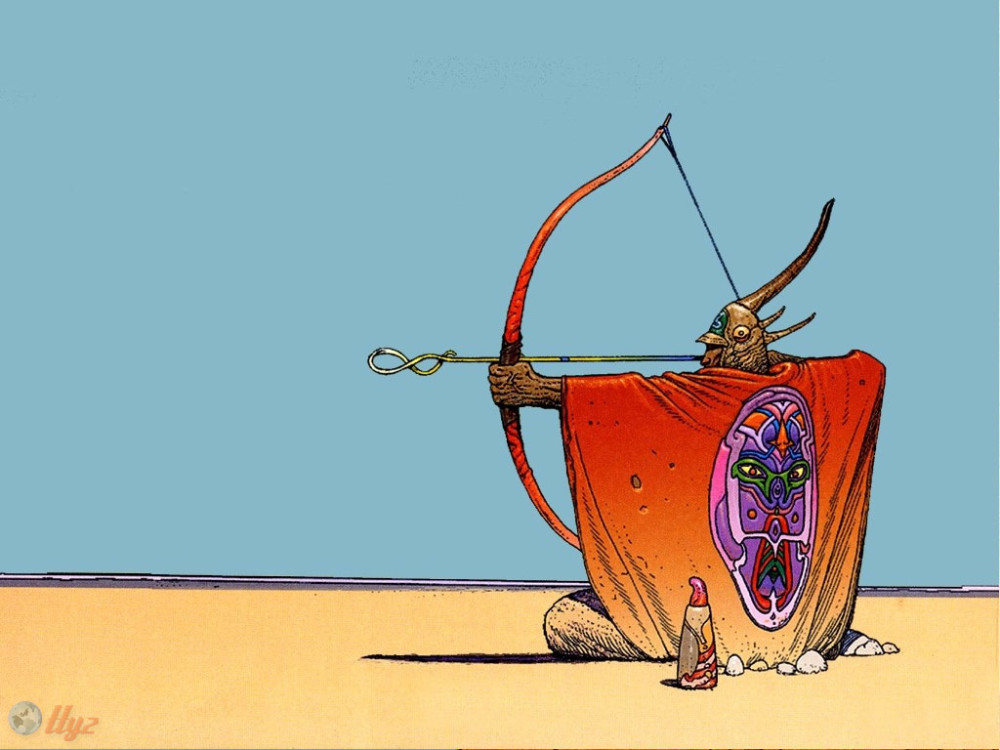 Merci !